Properties of Matter Lesson 2b
What Causes Matter to Change from a Solid to a Liquid or from a Liquid to a Solid?
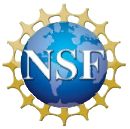 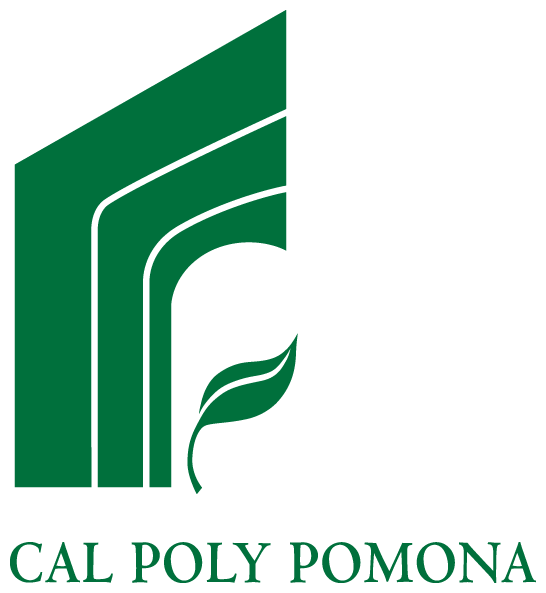 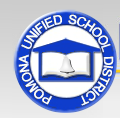 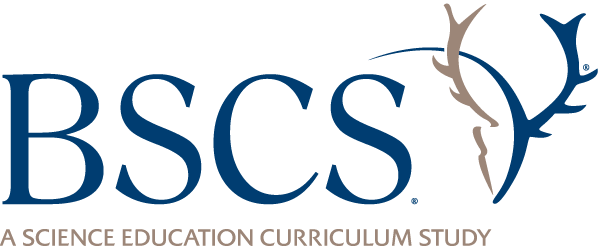 Review: Changes in Matter
Let’s complete these sentences together for  each kind of matter (ice, chocolate, and crayons) that we observed in our investigation:
The matter I saw started as _________ and changed to _________.
I think __________ caused the change in matter.
Review: Changes in Matter
Do you think the changes in matter that we observed are reversible or not reversible? 
Explain why you think so.
Today’s Focus Question
What causes matter to change from a solid to a liquid or from a liquid to a solid?
What Causes Matter to Change?
Using the words below, let’s build two sentences that answer our focus question.
Solid
Becomes
When heat is added
One sentence will describe what causes matter to change from a solid to a liquid.
The other sentence will describe what causes matter to change from a liquid to a solid.
Liquid
Changes
When heat is taken away
Let’s Show How Matter Changes
LIQUID



SOLID
Add Heat
Let’s Show How Matter Changes
LIQUID



SOLID
Add Heat
Remove Heat
Ways to Show How Matter Changes
Some different ways to show how matter changes:
Use data tables.
Build sentences.
Create graphics or diagrams with arrows and labels.
Show What You Know!
Pairs: Use the picture and word cards to create sentences that answer our focus question:
What causes matter to change from a solid to a liquid or from a liquid to a solid?    
Make sure your sentences include the science ideas we’ve been learning about.
If you need a word that isn’t on any of the cards, write it on one of the blank cards.
Show What You Know!
Let’s communicate in scientific ways as we share our sentences! 
Listen to others’ ideas.
Ask clarifying questions.
Agree or disagree with others’ ideas. (Make sure to say why you agree or disagree!)
Add your own ideas.
Next Time
Graphic organizers like the one we used today can help us explain science ideas about changes in matter.
How do you think scientists explain what happens when matter changes from a solid to a liquid or from a liquid to a solid?